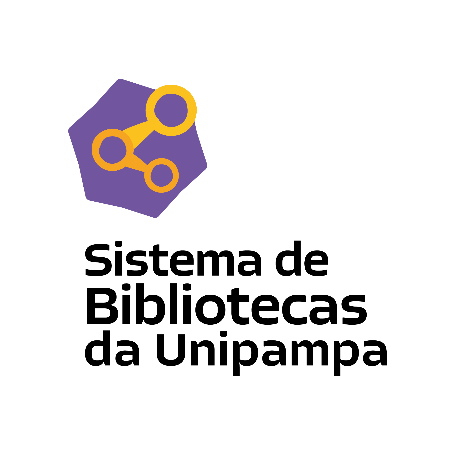 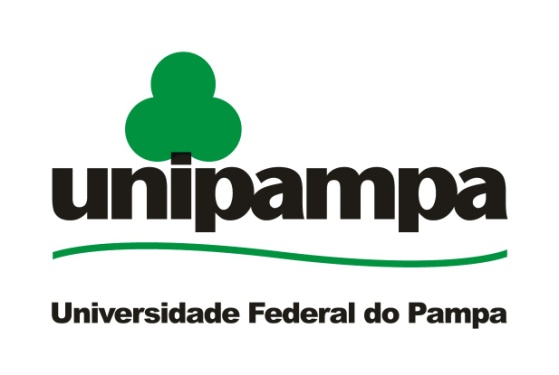 Apresentação e formatação de artigo em publicação periódica científica:
Conforme ABNT NBR 6022:2018
Seção de atendimento ao usuário - SISBI
Março 2025
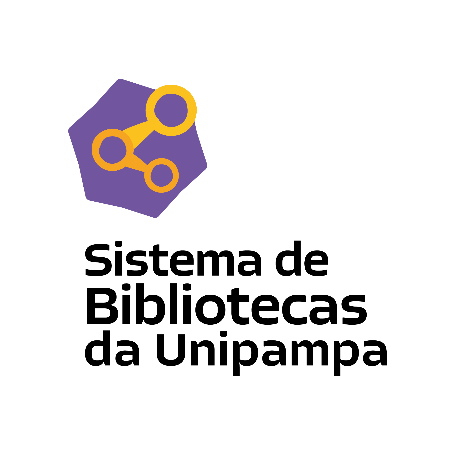 Normas técnicas
“Norma técnica é um documento estabelecido por consenso e aprovado por um organismo reconhecido que fornece, para uso comum e repetitivo, regras, diretrizes ou características para atividades ou para seus resultados, visando à obtenção de um grau ótimo de ordenação em um dado contexto”. (ASSOCIAÇÃO BRASILEIRA DE NORMAS TÉCNICAS, ABNT 2003)
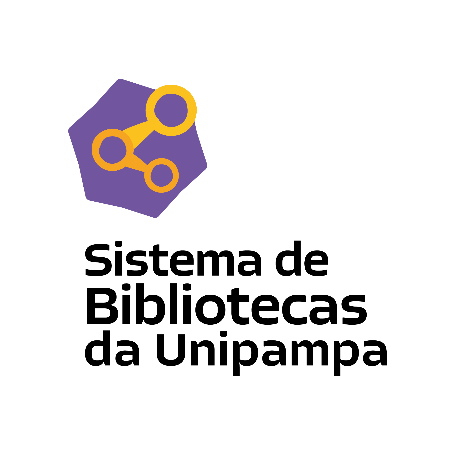 ABNT NBR 6022:2018
“Está norma especifica os princípios gerais para elaboração e apresentação de elementos que constituem artigos em um periódico técnico e/ou científico”. (ASSOCIAÇÃO BRASILEIRA DE NORMAS TÉCNICAS, ABNT 2018)
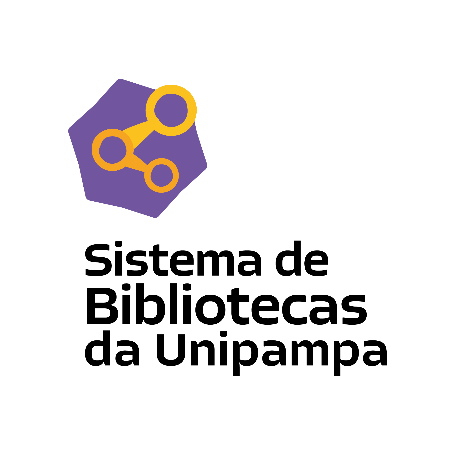 Normas relacionadas
NBR 6023 – Referências - Elaboração; 
NBR 6024 - Numeração progressiva das seções de um documento escrito; 
NBR 6028 – Resumos - Procedimento; 
NBR 10520 – Citações em documentos - Apresentação; 
IBGE. Normas de apresentação Tabular. 3.ed. Rio de Janeiro, 1993.
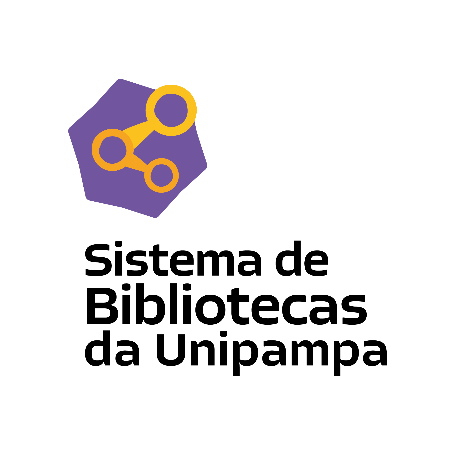 Acesso a norma
Você pode ter acesso a essa e outras normas da ABNT através da biblioteca, consulte a biblioteca do seu campus.
	Para mais detalhes sobre está norma consulte o Manual de Normatização da UNIPAMPA, disponível no site do SISBI.
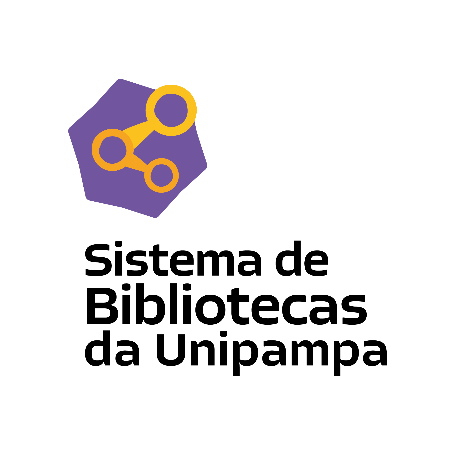 Algumas definições
Artigo científico e/ou técnico: “Parte de uma publicação com autoria declarada, de natureza técnica e/ou científica.” 

O artigo científico pode ser:

a) artigo de revisão: publicação que resume, analisa e discute informações já publicadas. 
b) artigo original: publicação que apresenta temas ou abordagens originais. (ABNT, 2018).
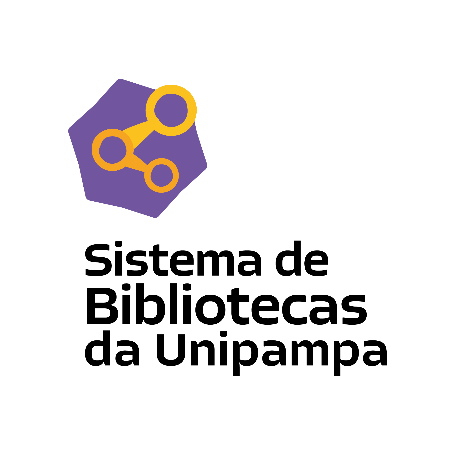 Legenda Bibliográfica
Legenda bibliográfica: “conjunto de elementos destinados à identificação de um fascículo e/ou volume da publicação e de seus artigos.” (ABNT, 2018).
		A legenda bibliográfica deve ser impressa no rodapé em todas as páginas da publicação. Nela deve constar as seguintes informações: 

a) Anverso da folha de rosto 
	- Título do periódico abreviado*, local de publicação, número do volume, número do fascículo, número da página inicial e final do fascículo como um todo e data da edição do fascículo. As informações devem ser inseridas em uma grade.








		*NBR6032 – Abreviatura de títulos de periódicos
Legenda do fascículo
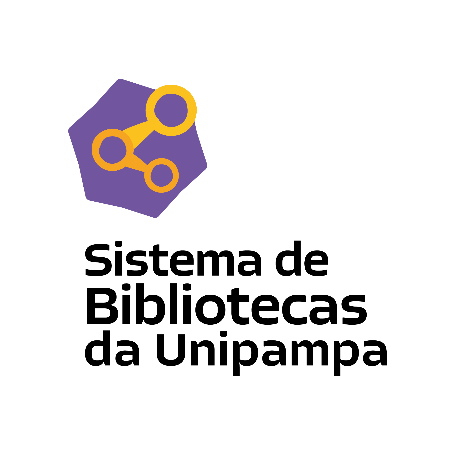 b) Páginas do fascículo 
	- Título do periódico abreviado, local de publicação, número do volume, número* do fascículo, número da pagina** inicial e final de cada artigo ou seção e data da edição. 




Ci. e Cult, São Paulo, v. 1, n. 5, p. 1-35, jun./jul. 2011.

*o número do volume deve ser em algarismo arábico, precedido da abreviatura v. Contínua e correspondente a cada ano civil. 
** a numeração das páginas, do primeiro ao último fascículo do volume, é sequencial. A numeração recomeça a cada volume
Legenda do fascículo
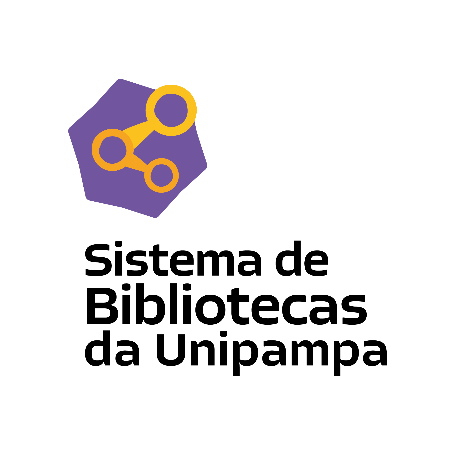 Publicação periódica
Publicação periódica técnica e/ou científica: “publicação em qualquer tipo de suporte, editada em unidades sucessivas, com designações numéricas e/ou cronológicas e destinada a ser continuada indefinidamente” (ABNT, 2018).
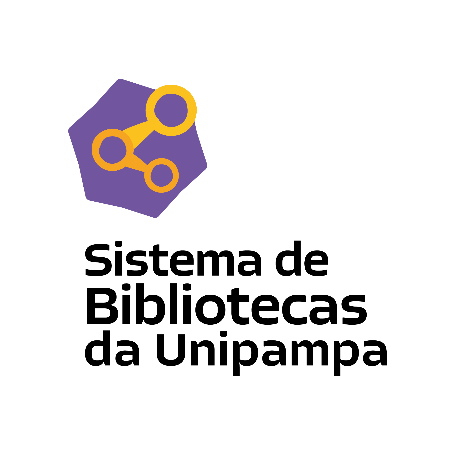 Estrutura do artigo
1 Elementos Pré-Textuais 
2 Elementos Textuais
3 Elementos Pós-Textuais
1 Elementos pré-textuais 
Título, e subtítulo (se houver);
Título em outro idioma; 
Nome(s) do(s) autor(es); 
Resumo na língua do texto; 
Resumo em outro idioma;
Datas de submissão e aprovação do artigo;
Identificação e disponibilidade.
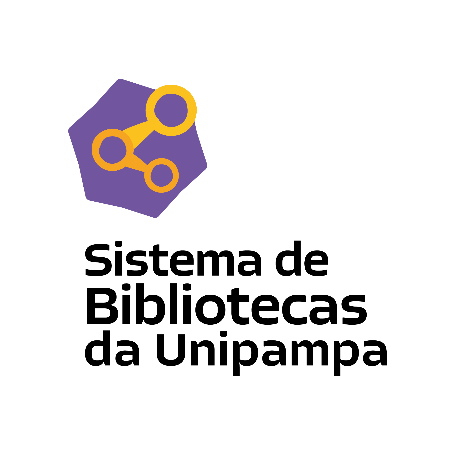 Elementos pré-textuais
Título, e subtítulo (se houver): Obrigatório. Devem figurar na página de abertura do artigo, diferenciados tipograficamente ou separados por dois-pontos (:) e na língua do texto;

Título em outro idioma: Opcional. Inserido logo abaixo do título no idioma do texto

Nome(s) do(s) autor(es): Obrigatório. Nome completo do(s) autor(es), na forma direta. Para mais de um autor, os nomes podem ser grafados na mesma linha, separados por vírgula, ou em linhas distintas. Deve constar o currículo sucinto de cada autor, com vinculação corporativa e endereço de contato. Recomenda-se que os dados de vinculação e endereço constem em nota, com sistema de chamada próprio, diferente do sistema adotado para citações no texto.
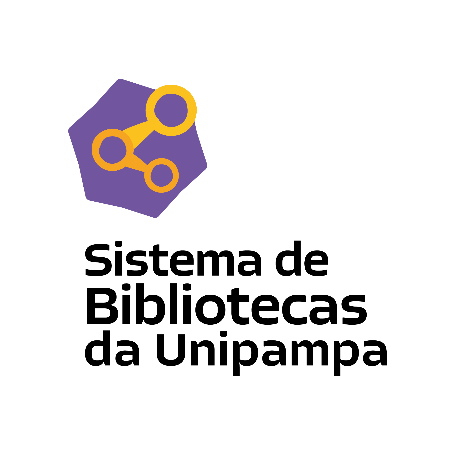 Resumo na língua do texto: elemento obrigatório.
- Deve apresentar de forma concisa, os objetivos, a metodologia e os resultados alcançados; 
- Sequencia de frases concisas, afirmativas e não a enumeração de tópicos. Recomenda-se o uso de parágrafo único; 
- Usar o verbo na voz ativa e na terceira pessoa do singular 
- Deve conter entre 100 e 250 palavras; 
- Abaixo do resumo devem constar as palavras-chave ou descritores conforme a NBR 6028.

Evitar: 
- Uso de símbolos e contrações que não sejam de uso corrente.
- Formulas, equações diagramas etc., que não sejam absolutamente necessários.
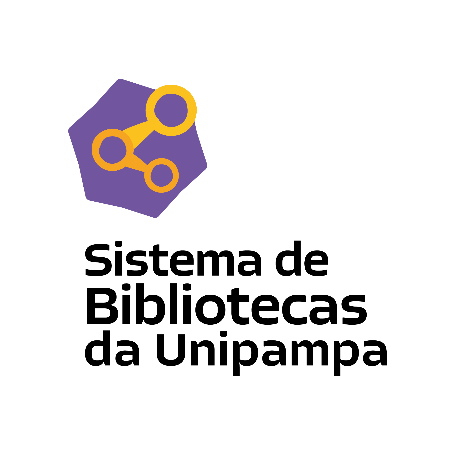 Atenção!
Palavras-chave: Elemento obrigatório do resumo. Palavras ou termos retirados do texto para representar o seu conteúdo e colocadas após o resumo, precedidas do termo Palavras-chave:, separadas entre si por ponto e finalizadas também por ponto.

Exemplo:		
Palavras-chave: Artigo científico. Pesquisa. 

OBS.: recomenda-se o uso de três à seis palavras-chave ou descritores.
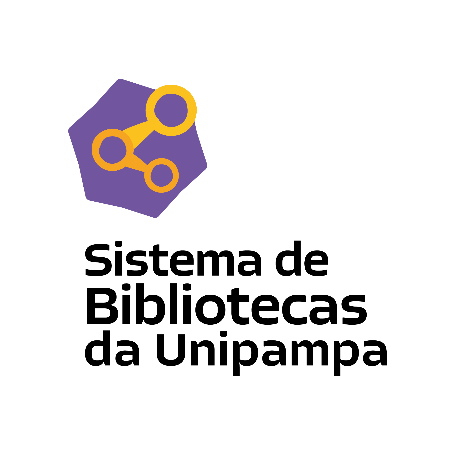 Resumo em outro idioma: elemento opcional. Deve suceder o resumo no idioma do documento.

Datas de submissão e aprovação: elemento obrigatório. Devem ser indicadas as datas (dia, mês e ano) de submissão e aprovação do artigo para publicação.
Identificação e disponibilidade: pode ser indicado o endereço eletrônico, DOI, suportes e outras informações relativas ao acesso do documento.
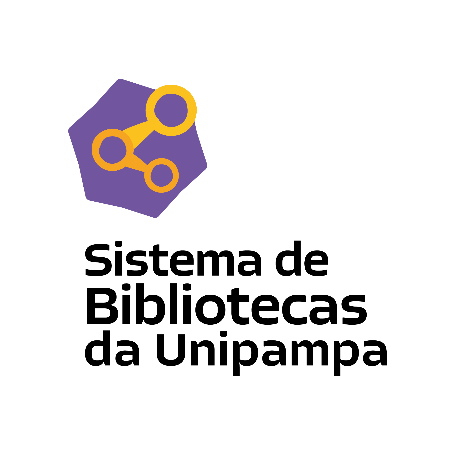 Elementos textuais e pós-textuais
2 Elementos textuais

Introdução
Desenvolvimento
Considerações finais
3 Elementos pós-textuais

Referências
Glossário
Apêndice
Anexo
Agradecimentos
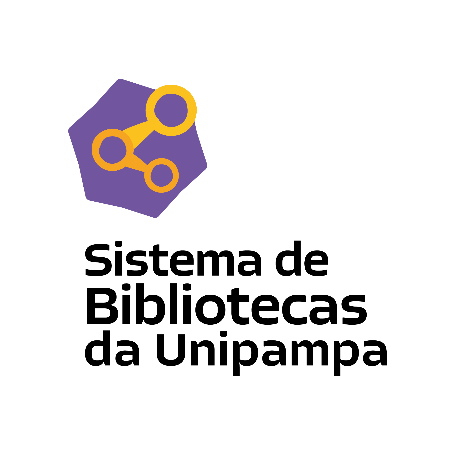 Elementos textuais
Introdução: Elemento obrigatório. Parte inicial do artigo. Devem constar a delimitação do assunto tratado, os objetivos da pesquisa e outros elementos necessários para que o leitor tenha uma visão geral do tema abordado.

De modo geral, a introdução deve apresentar:
 
a) O assunto objeto de estudo; 
b) O ponto de vista sob o qual o assunto foi abordado; 
c) Trabalhos anteriores que abordam o mesmo tema; 
d) As justificativas que levaram a escolha do tema, o problema de pesquisa, a hipótese de estudo, o objetivo pretendido, o método proposto, a razão de escolha do método e principais resultados.
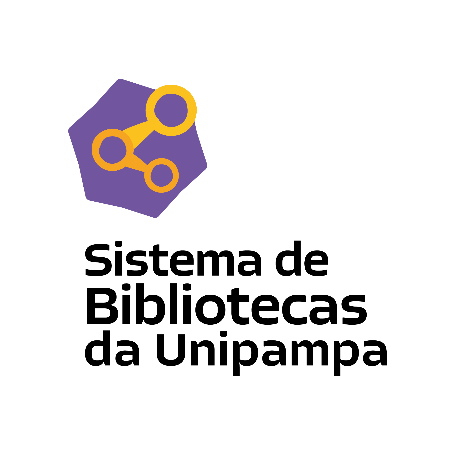 Desenvolvimento: Elemento obrigatório. Parte principal do artigo, que contém a exposição ordenada e pormenorizada do assunto tratado. Divide-se em seções e subseções, conforme a NBR 6024, que variam em função da abordagem do tema e do método. 

Considerações finais: Elemento obrigatório. Parte final do artigo, na qual se apresentam as considerações finais correspondentes aos objetivos e/ou hipóteses. 

a) As considerações finais devem responder às questões da pesquisa; 
b) Devem ser breve podendo apresentar recomendações e sugestões para trabalhos futuros;
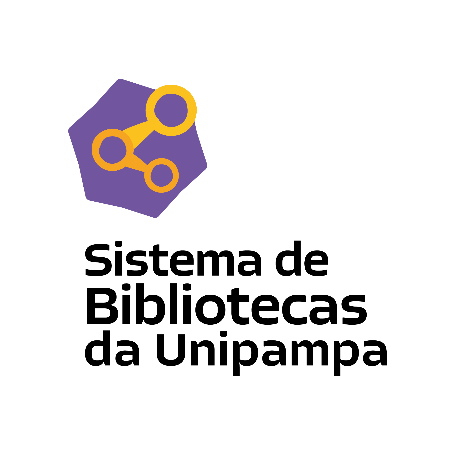 Elementos pós-textuais
Referência: elemento obrigatório, elaborado conforme a NBR 6023;

Glossário: elemento opcional, elaborado em ordem alfabética;

Apêndice: elemento opcional, deve ser identificado nesta ordem: a palavra Apêndice seguida de letras maiúsculas consecutivas, travessão e respectivo título, com o mesmo destaque tipográfico das seções primárias e centralizado, conforme a ABNT NBR 6024. Utilizam-se letras maiúscula dobradas, na identificação dos apêndices, quando esgotadas as 26 letras do alfabeto;

Anexo: elemento opcional, segue as mesmas indicações do apêndice;

Agradecimentos: elemento opcional, texto sucinto aprovado pelo periódico em que será publicado. Deve ser o último elemento pós-textual.
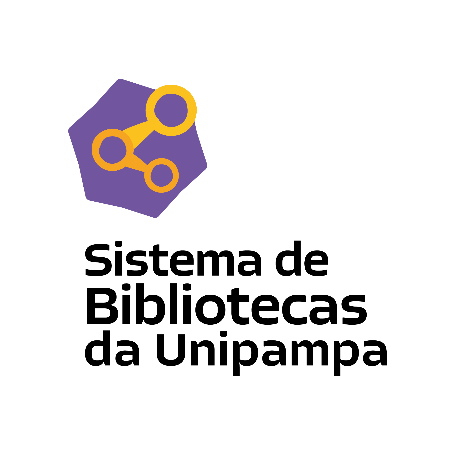 Regras gerais de apresentação
1) Formato: Recomenda-se fonte em tamanho 12 e espaçamento simples, padronizados para todo o artigo. As citações com mais de três linhas, paginação, notas, legendas e fontes das ilustrações e tabelas devem ser em tamanho menor e uniforme.

2) Seções: os títulos das seções com ou sem indicativo numérico devem ser conforme a ABNT NBR 6024.

3) Citações e notas: apresentadas conforme a NBR 10520. Notas de tabelas devem ser conforme as Normas de apresentação tabular do Instituto Brasileiro de Geografia e Estatística (IBGE).

4) Siglas: quando mencionada pela primeira vez no texto, deve ser indicada entre parênteses, precedida do nome completo.

5) Equações e formulas: para facilitar a leitura, devem ser destacadas no texto e, se necessário, numeradas com algarismos arábicos entre parênteses, alinhados à direita. Na sequencia normal do texto, é permitido o uso de uma entrelinha maior, que comporte seus elementos (expoentes, índices e outros).
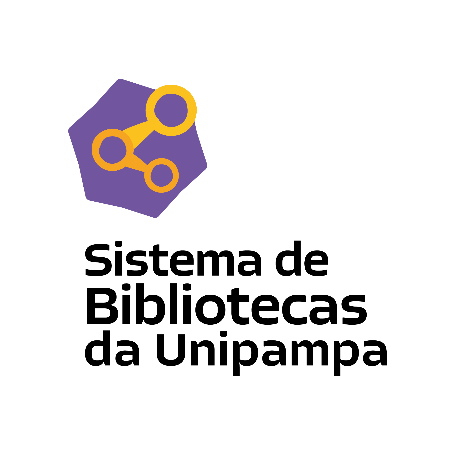 Regras gerais de apresentação
6) Ilustrações: sua identificação aparece na parte superior, precedida da palavra designativa, seguida de seu número de ordem de ocorrência no texto, em algarismos arábicos, do respectivo título e/ou legenda explicativa. Após a ilustração, na parte inferior, indicar a fonte consultada (elemento obrigatório, mesmo que seja produção do próprio autor). A ilustração deve ser inserida o mais próximo possível do trecho a que se refere (ABNT, 2011). 
				
7) Tabelas: devem ser formatadas segunda a norma do IBGE. (IBGE, 1993). 
	Fonte: a indicação da fonte é obrigatória mesmo quando os dados forem pesquisa do autor do artigo.
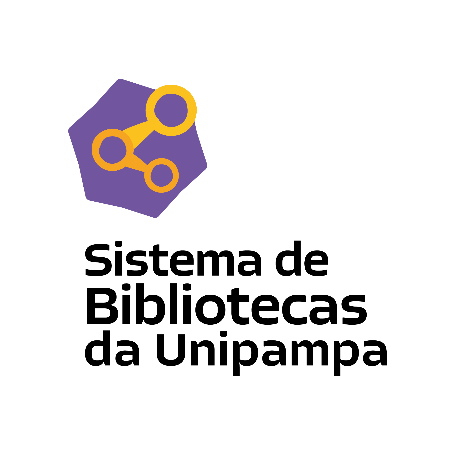 Atenção!
Este documento NÃO substitui a consulta aos originais da norma ABNT NBR 6022:2018 e demais normas relacionadas.
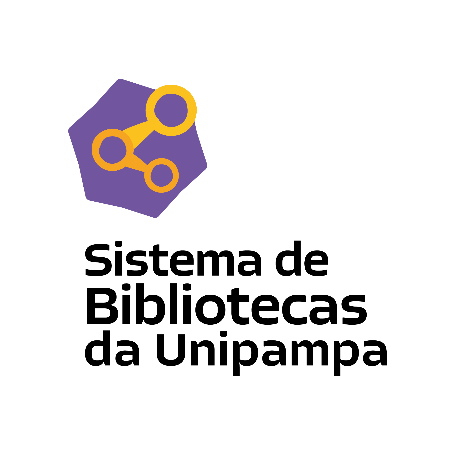 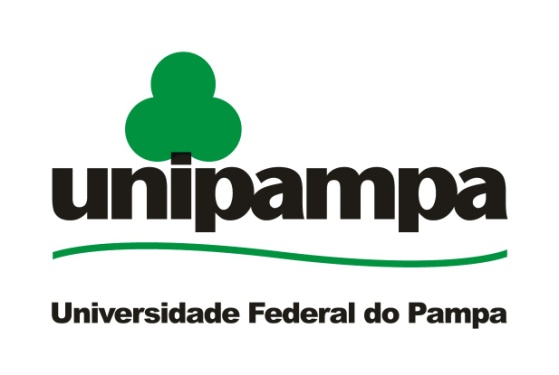 Dúvidas e informações

Procure o bibliotecário do seu campus!
Referências
ASSOCIAÇÃO BRASILEIRA DE NORMAS TÉCNICAS. NBR 6022: informação e documentação -artigo em publicação periódica científica impressa - apresentação. Rio de Janeiro, 2003. 


	ASSOCIAÇÃO BRASILEIRA DE NORMAS TÉCNICAS. NBR 14724: informação e documentação – trabalhos acadêmicos - apresentação. Rio de Janeiro, 2011.

	ASSOCIAÇÃO BRASILEIRA DE NORMAS TÉCNICAS. NBR 6032: Abreviação de títulos de periódicos e publicações seriadas. Rio de Janeiro, 1989.
Bibliografia de auxilio ao aluno
INSTITUTO BRASILEIRO DE GEOGRAFIA E ESTATÍSTICA. Normas de apresentação tabular. Rio de Janeiro, 1993. 60 p. Disponível em: < http://biblioteca.ibge.gov.br/visualizacao/monografias/GEBIS%20-%20RJ/normastabular.pdf >.

	UNIPAMPA. Manual de normalização de trabalhos academicos: conforme normas da ABNT. 3.ed. Ver. E ampl. Bagé, 2013. Disponível em: < http://porteiras.r.unipampa.edu.br/portais/sisbi/files/2013/09/Manual-de-Normaliza%C3%A7%C3%A3o-3.-ed.-2013.pdf>.
Equipe de Bibliotecárias
Marlucy Veleda Farias (Campus Alegrete)
Fernanda Rocha da Silva (Campus Uruguaiana)
Andrea Pereira de Carvalho (Campus Bagé)
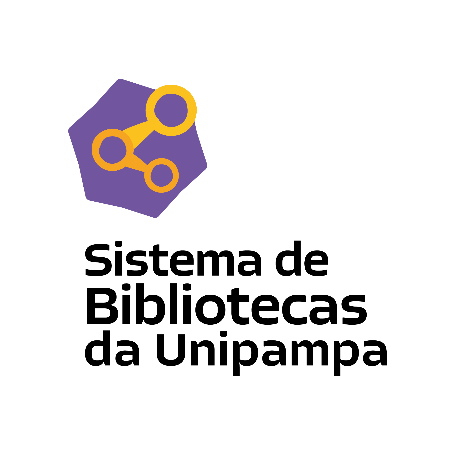